7 Habits of Highly Effective People
Be Proactive: Take control of your life.
1
2
Begin with the End in Mind: Set clear missions and goals.
3
Put First Things First: Prioritize your tasks.
4
Think Win-Win: Strive for mutually beneficial solutions.
5
Seek First to Understand, Then to Be Understood: Enhance communication through empathy.
6
Synergize: Collaborate to achieve more.
7
Sharpen the Saw: Engage in continuous self-improvement.
7 Habits of Highly Effective People
Be Proactive
1
2
3
4
5
6
7
Take control of your life.
Begin with the End in Mind
Set clear missions and goals.
Put First Things First
Prioritize your tasks.
Think Win-Win
Strive for mutually beneficial solutions.
Seek First to Understand, 
Then to Be Understood
Enhance communication through empathy.
Synergize
Collaborate to achieve more.
Sharpen the Saw
Engage in continuous self-improvement.
7 Habits of Highly Effective People
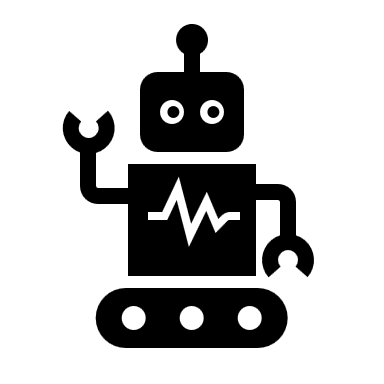 Be Proactive: Take control of your life.
1
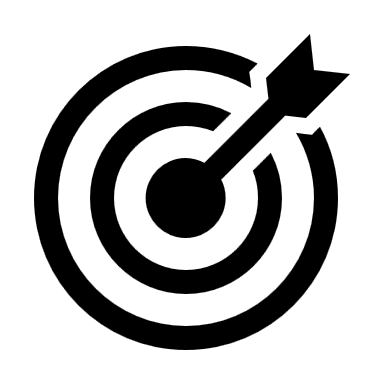 Begin with the End in Mind: Set clear missions and goals.
2
Put First Things First: Prioritize your tasks.
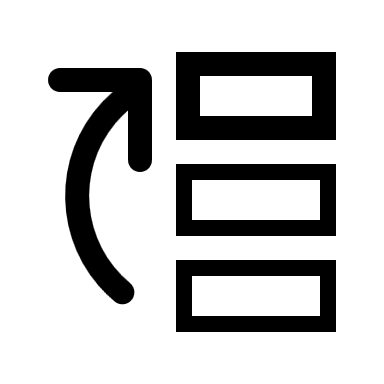 3
Think Win-Win: Strive for mutually beneficial solutions.
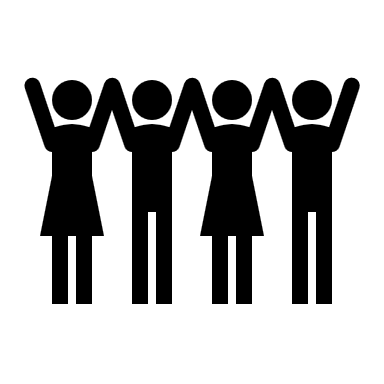 4
Seek First to Understand, Then to Be Understood: 
Enhance communication through empathy.
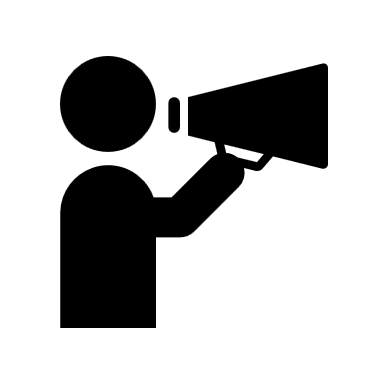 5
Synergize: Collaborate to achieve more.
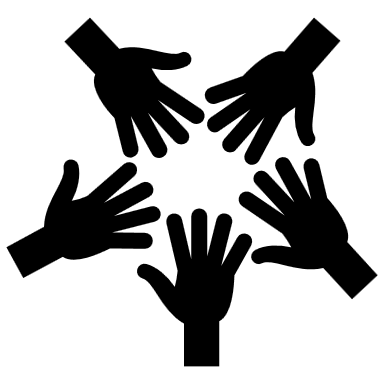 6
Sharpen the Saw: Engage in continuous self-improvement.
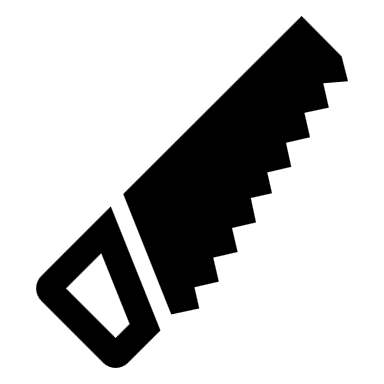 7
7 Habits of Highly Effective People
1
3
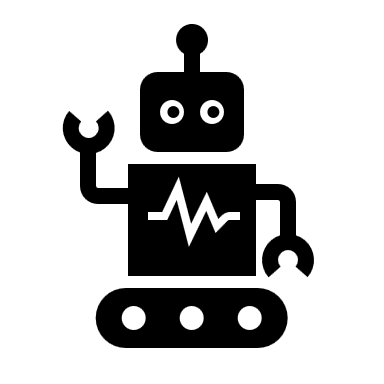 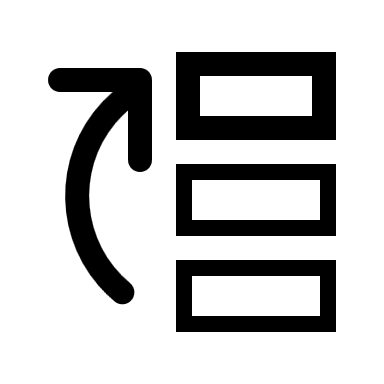 Be Proactive
Put First Things First
6
4
2
Begin with the End in Mind
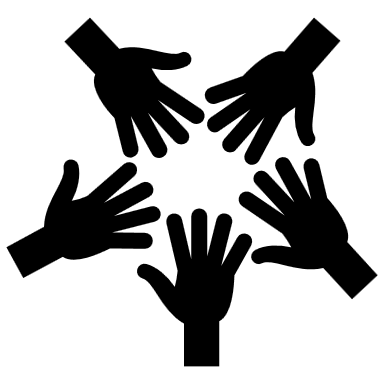 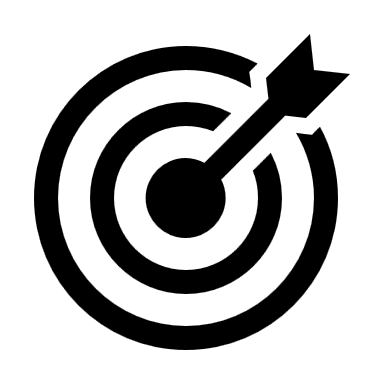 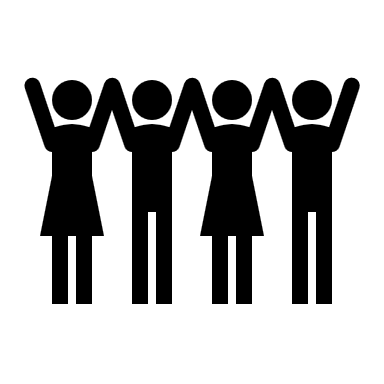 Synergize
Think Win-Win
7
5
Seek First to Understand, 
Then to Be Understood
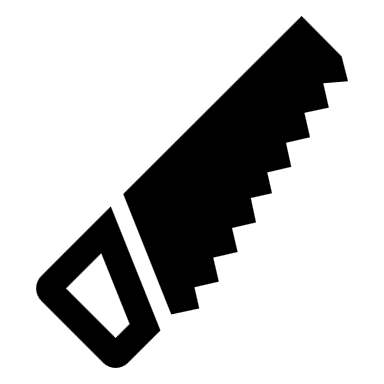 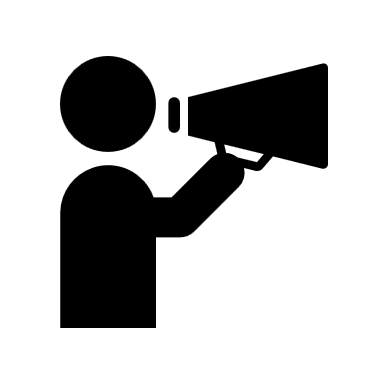 Sharpen the Saw
7 Habits of Highly Effective People
1
2
4
3
5
7
6
Begin with the End in Mind
Put First Things First
Be Proactive
Think Win-Win
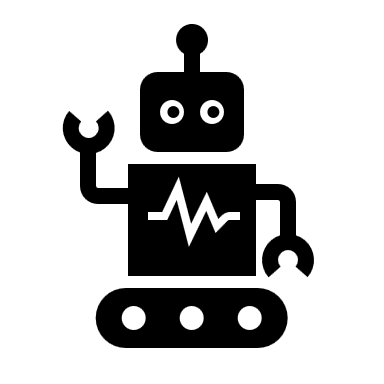 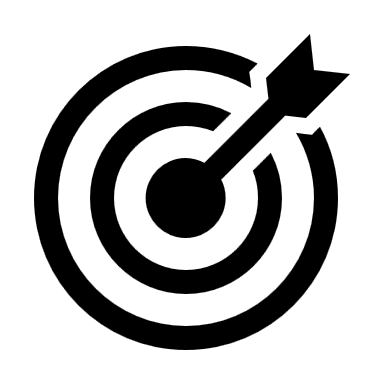 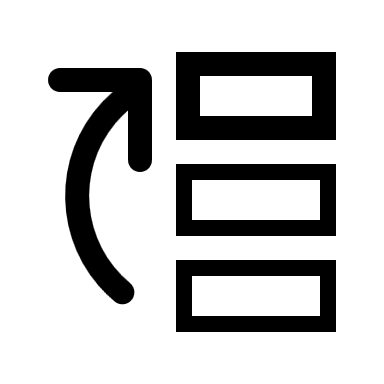 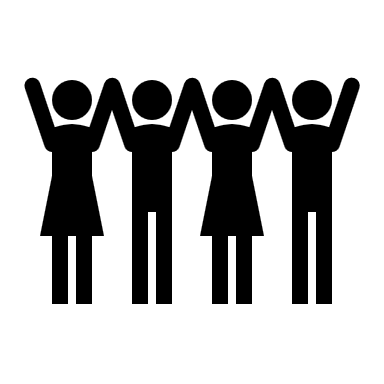 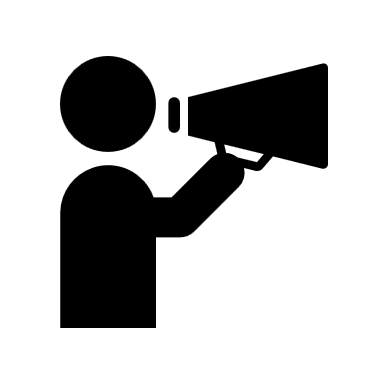 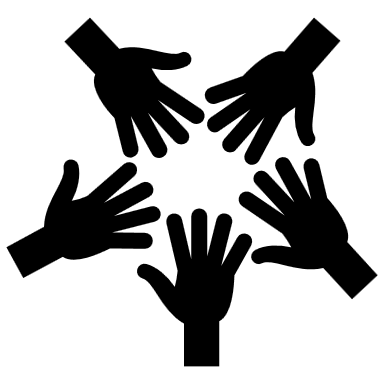 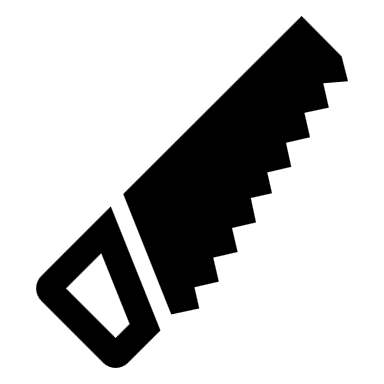 Seek First to Understand, Then to Be Understood
Sharpen the Saw
Synergize
7 Habits of Highly Effective People
Lorem ipsum dolor sit amet, consectetur adipiscing elit, sed do eiusmod tempor incididunt ut .
Lorem ipsum dolor sit amet, consectetur adipiscing elit, sed do eiusmod tempor incididunt ut .
Lorem ipsum dolor sit amet, consectetur adipiscing elit, sed do eiusmod tempor incididunt ut .
Lorem ipsum dolor sit amet, consectetur adipiscing elit, sed do eiusmod tempor incididunt ut .
Begin with the End in Mind
Put First Things First
Think Win-Win
Be Proactive
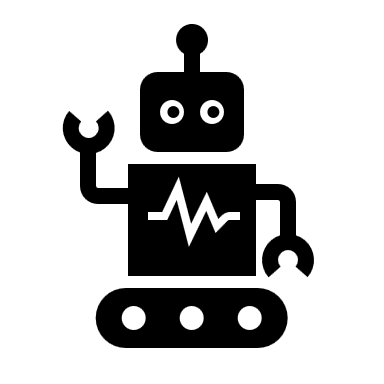 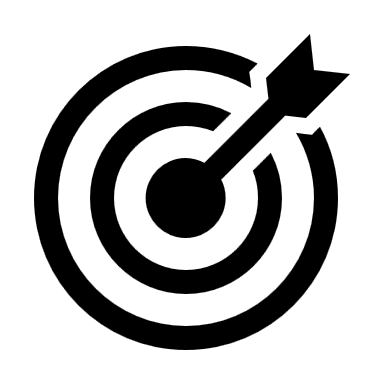 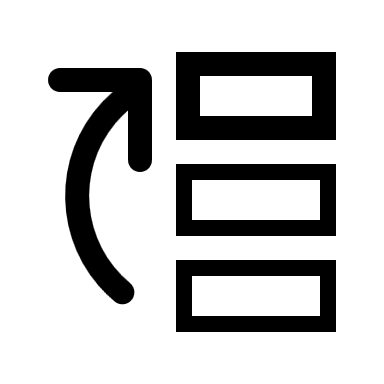 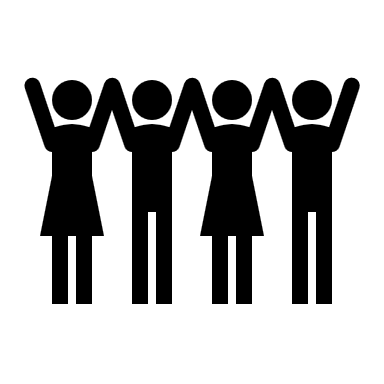 Lorem ipsum dolor sit amet, consectetur adipiscing elit, sed do eiusmod tempor incididunt ut .
Lorem ipsum dolor sit amet, consectetur adipiscing elit, sed do eiusmod tempor incididunt ut .
Lorem ipsum dolor sit amet, consectetur adipiscing elit, sed do eiusmod tempor incididunt ut .
Seek First to Understand, Then to Be Understood
Synergize
Sharpen the Saw
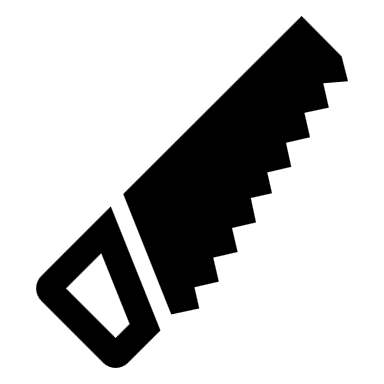 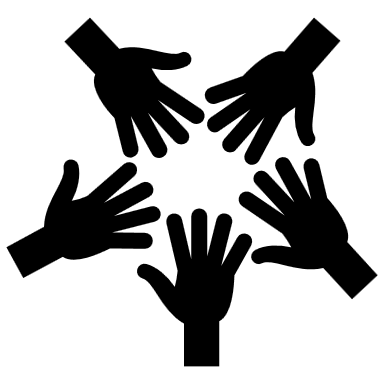 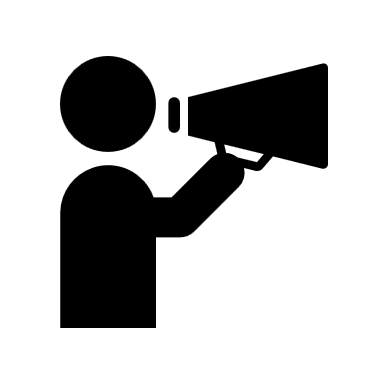 Terms of use
We have released our work under the terms of Creative Commons’ license, that is Attribution-NoDerivatives 4.0 International (CC BY-ND 4.0). And every template you download from yourfreetemplates.com is the intellectual property of and is owned by us.
You are free to:
Use — make any necessary modification(s) to our PowerPoint templates to fit your purposes, personally, educationally, or even commercially.
Share — any page links from our website with your friends through Facebook, Twitter and Pinterest.
You are not allowed to:
Upload any of our PowerPoint templates, modified or unmodified, on a diskette, CD, your website or content share ones like Slideshare , Scribd, YouTube, LinkedIn, and Google+ etc.
Offer them for redistribution or resale in any form without prior written consent from yourfreetemplates.com.
For More details, please visit http://yourfreetemplates.com/terms-of-use/